Grandmeldinger
Stayman & overføring
Leksjon 9
Svarhåndens melding med 6+ major etter åpning 1NT
2
2
1NT
Din makker åpner med
Du har …
Det er fordeler med at din makker blir spillefører i 4Hj.
4
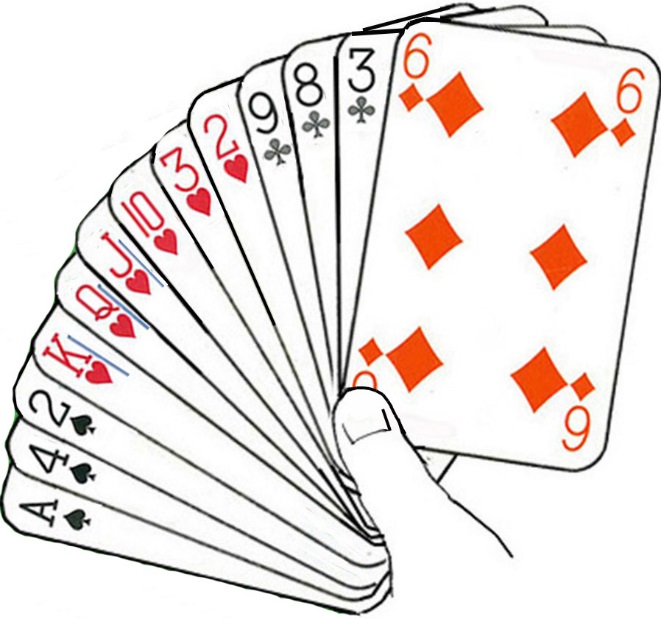 Du melder
Din makker melder alltid
2
2
2
2
Overføring etter åpning 1NT
Du melder nå utgang
SHs melding
ÖHs melding
5+ hjerter, 0+ hp
5+ spar, 0+ hp
Melding med overføring
3
2
Åpningshånd
Svarhånd
1NT
KQJ8
A97
A83
J93
T75
T8532
5
QT86
A95
A52
KQ5
AKQ3
KJT832
963
6
982
4
Pass
2Ru: Ber ÅH melde 2Hj (overføring til 2Hj)
2
2
2
3
2NT
Pass
3Hj: 5+spar og 0+ hp (overføring til 3Sp)
Spørsmål om major
2
Om vi har lik trumffarge (minst 8st) i en major vil vi heller spille 4Hj eller 4Sp foran 3NT.
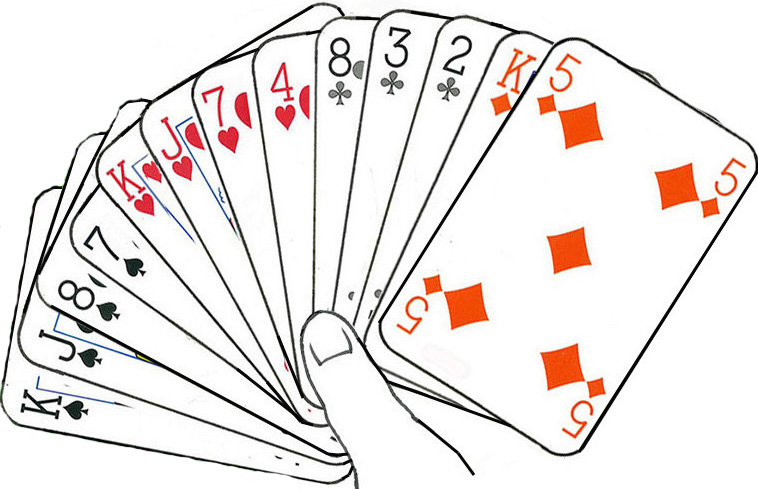 Med 9+ hp og 
minst en 4-korts major,
kan vi stille
2
spørsmål om major
Svarhånd
Eksempel på spørsmål om major
2
2
2
2
Du åpner med
Din makker melder
1NT
Hva melder du?
AK4
A732
AQ84
65
AJ42
AK65
Q43
Q4
AQ3
KQ2
95
AJT92
AKJT9
Q76
QJ7
K5
2
Fire- eller
femkorts
hjerter
Ingen
firekorts
major
Fire- eller femkorts spar
Med 4-korts hjerter
og 4-korts spar
melder vi 2
Melding med spørsmål om major
2
2
Åpningshånd
Svarhånd
1NT
AQ9
QJ63
A962
Q4
KJ87
KJ74
K5
832
AQ9
QJ6
A962
Q54
KJ87
KJ74
K5
832
4
Pass
2
2
1NT
3NT
Pass
Meldinger etter åpning 1NT
SHs melding	 Styrke
Svak hånd, maks 8hp		sluttmelding
Pass
Spørsmål om major, 9+ hp	kravmelding
5+ hjerter, 0+ hp		kravmelding (overføring til 2Hj)
5+ spar, 0+ hp			kravmelding (overføring til 2Sp)
Bal. hånd, 9-10 hp		invitt til 3NT
2NT
2
2
2
Bal. hånd, 11-15 hp		sluttmelding
3NT
Bal. hånd, 16-17 hp		invitt til 6NT
4NT
Bal. hånd, 18-20 hp		sluttmelding
6NT
Bal. hånd, 21+ hp		sluttmelding
7NT
Sammenfatning av leksjon 9
2
2
Etter åpning 1NT er svarhåndens melding
Spørsmål om major - se svarene under
Overføring til 2Hj. SH kan nå passe, invitere eller melde utgang
Overføring til 2Sp. SH kan nå passe, invitere eller melde utgang
Åpninghåndens svar på spørsmål om major
2
2
2
Ingen firekorts hjerter eller firekorts spar
2
Fire- eller femkorts hjerter eller 44 i major
Fire- eller femkorts spar